Java Crypto Programming
Dr. Balaji Rajendran
Scientist ‘F’
Resilient Information Systems and Engineering (RISE) 
Centre for Development of Advanced Computing (C-DAC)
Bangalore

India  International Centre, New Delhi
27th February 2024
Java Cryptography Architecture
“Provider” Architecture that provides set of APIs for:
Digital Signatures, Message Digests, Encryption, Decryption, Certificates & Certificate Validation etc… 
Term “CSP” is used
Implementation Independence
Applications need not implement security algorithms
They can simply request for services from the provider
Algorithm Independence
Achieved by types of Cryptographic Engines (services) and defining classes that provide the functionality
These classes are called “Engine Classes”
Examples: MessageDigest, Signature, KeyFactory, KeyPairgenerator etc…
Java Cryptography Architecture
JCA – Java Cryptography Architecture
JCE – Extension of JCA, with another cryptographic provider called SunJCE
API – Description of classes, interfaces and methods that can be called
SPI – Service Provider Interface – Description of classes, interfaces, & methods that can be extended and implemented
Cryptographic Service Provider
Cryptographic Service Provider - CSP
java.security.Provider is the base class for all security providers
Each CSP contains an instance of this class which contains provider’s name and lists all security algorithms that it implements
 When an instance of a particular algorithm is needed, the JCA framework consults the provider's database, and if a suitable match is found, the instance is created.
Providers provide a package that supply concrete implementations of crypto algorithms 
Each JDK installation has 1 or more providers installed and configured Eg: Sun, SunJCE, etc… 
All API are supported with factory method 
Factory methods are used to obtain an instance of a class
Architectural Design
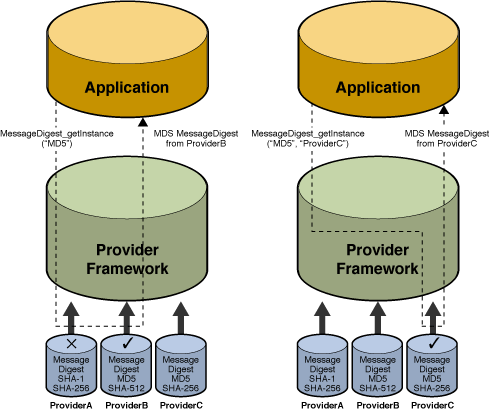 java.security
Important API under java security
java.Security, java.Security.acl, java.Security.cer, java.Security.interfaces, java.Security.spec
javax.crypto, javax.crypto.interfaces, javax.crypto.spec
How to Generate a Key (Symmetric)
import javax.crypto.*;
import java.math.*;

class KeyGen {
	public static void main(string []args) throws Exception {
	  KeyGenerator kg = KeyGenerator.getInstance(“DES”);
	  SecretKey key = kg.generateKey();
    BigInteger b = new BigInteger(1, key.getEncoded());
    System.out.println(b.toString(16));

	}
}

//Outputs will vary each time; as a new key will be generated; 
//AES is another symmetric key algorithm that can be used;
Encryption – Symmetric Key
Cipher Objects and methods

Cipher.getInstance(“DES/ECB/PKCS5Padding”);

Cipher.init(Cipher.ENCRYPT_MODE,secretkey);

Cipher.doFinal(plaintext);
Decryption – Symmetric Key
Cipher Objects

Cipher.init(Cipher.DECRYPT_MODE,secretkey);

Cipher.doFinal(ciphertext);
Example – Symmetric Key
import java.io.*;
import java.security.*;
import javax.crypto.*;

public class Example {
	public static void main(String args[]) throws IOException{
	 try 	{	
   	byte[] plainText = args[0].getBytes("UTF8");
   	
		// Create Key
  	KeyGenerator kg = KeyGenerator.getInstance("DES");
  	SecretKey secretKey = kg.generateKey();
		System.out.println("Key:"+ new BigInteger(1,	secretKey.getEncoded()).toString(16));

		// Create Cipher
		Cipher desCipher =Cipher.getInstance("DES/ECB/PKCS5Padding");
		desCipher.init(Cipher.ENCRYPT_MODE, secretKey);
Example.
// Encrypt the plaintext using the secret key
System.out.println("Start Encryption");
byte[] cipherText = desCipher.doFinal(plainText);
System.out.println( "Finish encryption:" );
System.out.println( new String(cipherText, "UTF8") );
   	
		// Initializes the Cipher object.
desCipher.init(Cipher.DECRYPT_MODE, secretKey);

	  // Decrypt the ciphertext using the same secret key
System.out.println("Start Decryption") ;
byte[] NewPlainText = desCipher.doFinal(cipherText);
System.out.println( "Finish decryption: " );
System.out.println( new String(NewPlainText, "UTF8") );
}
	catch(Exception e){ System.out.println("Error");}
}}
Example – 2
import javax.crypto.Cipher;
import javax.crypto.BadPaddingException;
import javax.crypto.IllegalBlockSizeException;
import javax.crypto.KeyGenerator;
import java.security.Key;
import java.security.InvalidKeyException;
import java.util.Arrays;
import java.math.*;

public class SymmetricCiphers {
	private static String algorithm = "DESede"; //AES 
	private static Key key = null;
	private static Cipher cipher = null;
23.12
© 2013, C-DAC
Core Java Library
Example – 2  – Continued …
private static void setUp() throws Exception {
  key = KeyGenerator.getInstance(algorithm).generateKey();
  cipher = Cipher.getInstance(algorithm);
}

public static void main(String[] args) throws Exception {
  setUp();
  byte[] encryptionBytes = null;
  String input = "Hello.";
  System.out.println("Input Text: " + input);
  System.out.println("Key: "+ new BigInteger(1, key.getEncoded()).toString(16));
  encryptionBytes = encrypt(input);
  System.out.println("Encrypted Text:" + new BigInteger(1, encryptionBytes).toString(16)); 
  System.out.println("Decrypted Text:" + decrypt(encryptionBytes));
}
23.13
© 2013, C-DAC
Core Java Library
Example – 2  – Continued …
private static byte[] encrypt(String input)throws InvalidKeyException, BadPaddingException, IllegalBlockSizeException {
    cipher.init(Cipher.ENCRYPT_MODE, key);
    byte[] inputBytes = input.getBytes();
    return cipher.doFinal(inputBytes);
}
private static String decrypt(byte[] encryptionBytes) throws InvalidKeyException, BadPaddingException, IllegalBlockSizeException {
	cipher.init(Cipher.DECRYPT_MODE, key);
   byte[] recoveredBytes = cipher.doFinal(encryptionBytes);
   String recovered = new String(recoveredBytes);
   return recovered;
}
23.14
© 2013, C-DAC
Core Java Library
Symmetric Key Cryptography
Symmetric approach uses single (shared) key for encryption & decryption
Same key was used in encryption & decryption
Key Sharing among untrusted entities is a challenge
Asymmetric Key Cryptography
Asymmetric System uses two different keys.
Public key
Private key

One for encryption & other for decryption.

We require to do the following things.
Generate Public key
Generate Private key
Encrypt message with Public key
Decrypt message with Private key
Generating Public & Private Keys
KeyPairGenerator.getInstance(“RSA”)

KeyPairGenerator.initialize(1024)

KeyPairGenerator.generateKeyPair()

KeyPair
KeyPair.getPublic()
KeyPair.getPrivate()
Example - Asymmetric Key Gen
import java.io.*;
import java.security.*;
import javax.crypto.*;

class example2 {
  	public static void main (String args[]) {
		try{
        	// Generate an RSA key
        System.out.println( "\nStart generating RSA key" );
        KeyPairGenerator keyGen = KeyPairGenerator.getInstance("RSA");
        keyGen.initialize(1024);
        KeyPair key = keyGen.generateKeyPair();

		System.out.println( "Finish generating RSA key" );
		System.out.println( "Private Key :" + key.getPrivate());
		System.out.println("Public Key :" +   key.getPublic());
	}
		catch(Exception e){System.out.println("ERROR");}
}}
RSA Public Key
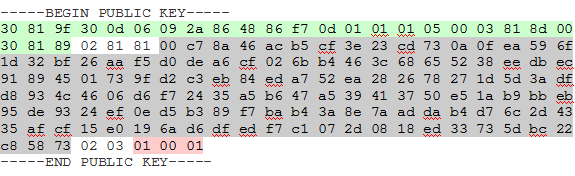 SEPERATOR
HEADER
MODULUS
PUBLIC EXPONENT
RSA Private Key
HEADER
ALGORITHM VERSION
PUBLIC EXPONENT
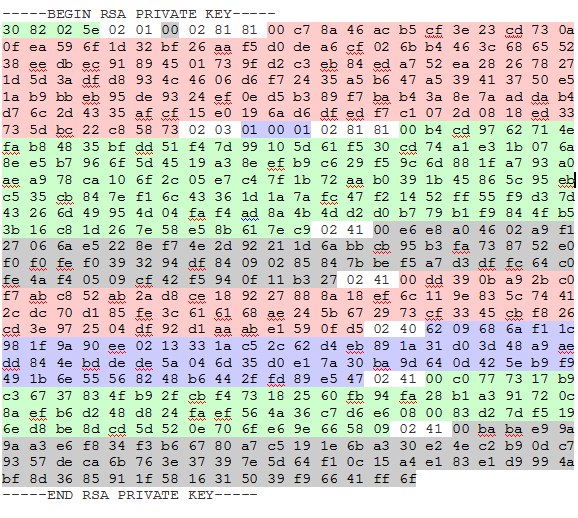 MODULUS
PRIVATE COMPONENT
PRIME 1
PRIME 2
EXPONENT 1
EXPONENT 2
COEFFICIENT
SEPERATOR
Encryption & Decryption Example.
public static byte[] encrypt(String text, KeyPair key) 
{
 	byte[] cipherText = null; 
	try {
	 final Cipher cipher = Cipher.getInstance(“RSA”);
  cipher.init(Cipher.ENCRYPT_MODE, key.getPublic()); 
  cipherText = cipher.doFinal(text.getBytes()); 
  } 
  catch (Exception e) { e.printStackTrace(); } return cipherText; 
}
Message Digest
java.security.MessageDigest
MessageDigest.getInstance(“MD5”);
MessageDigest.update(plain text);
MessageDigest.digest()
Message Digest Example
import java.security.*;
import java.math.*;

public class Message {
	public static void main (String[] args)throws Exception {
	  MessageDigest md = MessageDigest.getInstance("MD5");
	  String text = “password123”;
	  byte[] plainText = text.getBytes("UTF8");
  	  md.update(plainText); //updates input to Digest
  	  byte[] mdbytes = md.digest(); //completes hash operation
	  	  BigInteger b = new BigInteger(1, mdbytes);
  	  System.out.println(“Message Digest=“ + b.toString(16));
  	}
}
Output:
Message Digest = 482c811da5d5b4bc6d497ffa98491e38

//SHA-1, SHA-256, SHA-384, SHA-512 are other algorithms supported
Digital Signature
Java.security.Signature
Generating Signature:
Signature.getInstance(“SHA1withDSA”,”SUN”);
Signature.initSign(private key);
Signature.update(Message, length);
Signature.sign();
Verify Digital Signature:
Signature.getInstance(“SHA1withDSA”,”SUN”);
Signature.initVerify(public Key);
Signature.update(Message, length);
Signature.verify(Signature);
Digital Signature - Example
import java.io.*;
import java.security.*;
import javax.crypto.*;

public class DigitalSigning {
   KeyPair key;    
   Signature signer; 
   String data = "Hello!! Don't share this secret!";    
   byte[] dataToSign;

   void generateKeys()    {        
		try {
		  KeyPairGenerator keyGen = KeyPairGenerator.getInstance("RSA");
		  keyGen.initialize(1024);
		  key = keyGen.generateKeyPair();
		} catch (Exception e) {}  
	}
Digital Signature – Example
byte[] Sign()		{ 
  byte[] signeddata = null;
  try {        
		signer = Signature.getInstance("SHA1withRSA");        	signer.initSign(key.getPrivate());         	
       dataToSign = data.getBytes();        	
		signer.update(dataToSign); //Update data to be signed; 
		signeddata = signer.sign(); //Actual Signature;
      }  catch (Exception e) {}        
	return signeddata;	
}
public static void main(String []args)	{                 
DigitalSigning ds = new DigitalSigning(); ds.generateKeys();        
   byte[] signeddata = ds.Sign();
23.26
© 2013, C-DAC
Core Java Library
Digital Signature – Example
System.out.println("Data to be signed = "+ds.data);        
BigInteger b = new BigInteger (1, ds.key.getPrivate().getEncoded()); 
System.out.println("PrivateKeyUsed=" + b.toString(16));
b = new BigInteger(1, signeddata);
System.out.println("Signed Data = " + b.toString(16));
}}
23.27
© 2013, C-DAC
Core Java Library
Digital Signature – Output
Data to be signed = Hello!! Don't share this secret!
Private Key Used = 30820276020100300d06092a864886f70d0101010500048202603082025c02010002818100e32eba520ad8ccd3ed35c5fdaf992d36243ff9673002ccff040ddb0a81c0c7c7e2572e92fd96c63a6b33e234ba24672b90ad74991d38565f0ca3601f1fbf2497ef979f0797d70e4aa0400c69036725143b2309afe6c9a5e23235542f103fb367c0f3fe5574d79d0cecd84e754495c39ff19eca5442fa7f601319c31f3041045b02030100010281802ba57b986d8b0f771bd8bbec2c436283475d9f1deb046ebc03dc619bd827e07a0f8b2e608125e979a9c4f30dac41782ccf83f3a5c30e62d1aa0ced57ad72bca5b365d805fc0a1d503e794a6c38f0676267914a9ec9c4b15aecc7552eb69469a6c5d007ce7d668d0f6150c77e5de808e065e1137d66b449510814dc806a60ba69024100f8a84796dbef924f063c026ae244eb055aa960a090f5ff3950478aad319d481ddbdb59823a27107f746c3fd36db9a8584bf16f62909a015160f6bd078205b1ef024100e9e41c1844acebc7f67455ada0b443cd102e24c210d9d4554652acdbcd885e7efe1bcd94856ddf000dc711267f528b768471f00c9790bd6293d8264af0a21055024100ac3b532ae9382dad52f229f282bb9dd65d8fc8802f28551a0bc3220908be9a7f2413f111c4d9de118a40988d08097ad37df6c362102abc12f408b3b2099b8c3d02401572dfc8b1f391a3c2cc245749d77e283e059d4556ba432896cc5a21c6156d6503f494c3bc00b9648ddee589bc3f5b9ec0c29a1aed834e7acdc812aae8aa540902403300d52e5f406e71254b2e3b7f3b914e014f5e3d6472a02874ea35ef4fb2648e82c51b42401036b14e45b3d6f9d17831c30ec1257b848e45351540b428e56797
Signed Data = 83dbec624cdacfc24f15771797cbb2a8e37520d70a44eee5f6e2bcf8113b01948c50ee1ceb4f1742060e9cc999325653904d405a9ac54e6b68e40eba9f47afbd6ccc1ab21ed4517ccf8dcc1346f2c8a8614a935f5c2b8fed9fd1cf4256ac3b099e3a15ebfb4263c1ab808e491bbc31bc3957311a148190506be6ba2a7d93daf0
Digital Certificate
Java.seurity.cert
Java.security.cert.Certificate
Java.security.cert.X509Certificate
Java.security.cert.CertificateFactory
Java.security.cert.CertStore
Types of Certificate:
der
pem
Digital Certificate (cont.)
CertificateFactory.getInstance(“X509”);
CertificateFactory.generateCertificate(Cert.der)
X509Certificate.getPublicKey()
X509Certificate.getIssuerDN()
X509Certificate.verify(public key)
X509Certificate.getSignature()
X509Certificate.getSigAlgName()


Example: Refer PrintCert.java
Certificate Revocation List (CRL)
Java.security.cert
X509CRL
X509CRLEntry
X509CRLSelectors
X509
CertificateFactory

Implementing CRL
CertificateFactory.getInstance(“X509CRL”);
CertificateFactory.generteCRl(crlFile)
CRL (Cont.)
Checking for Revoked Certificates
X509.getRevokedCertificates()
X509.getRevokedCertificate(Serial Number)
X509.getRevokedCertificate(Certificate)

Other Methods
X509CRL.getNextUpdate()
X509CRL.getThisUpdate()
X509CRLEntry.getRevocationDate()
Thank You